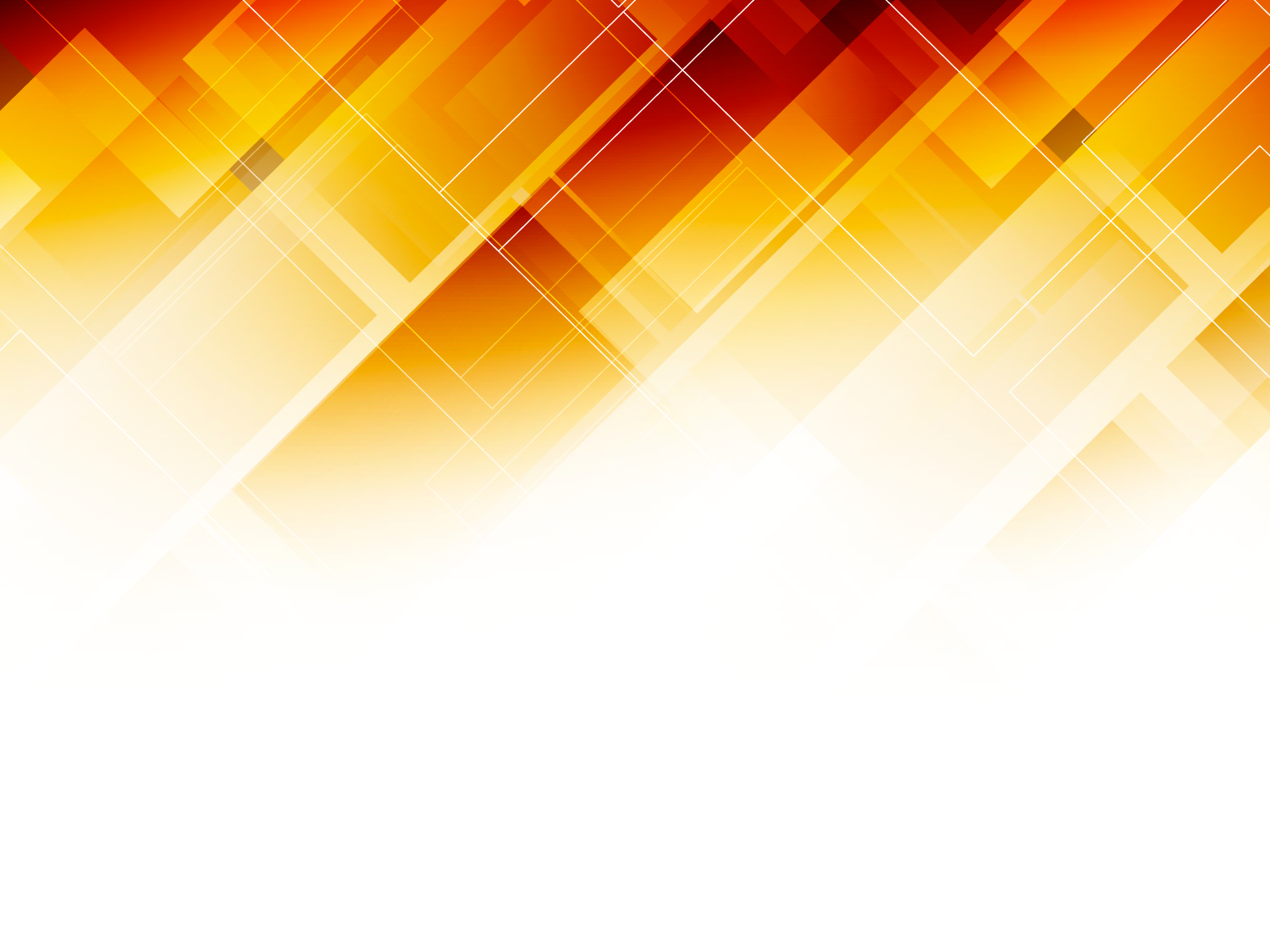 КЛЮЧЕВЫЕ ПОКАЗАТЕЛИ ЭФФЕКТИВНОСТИ
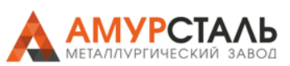 ключевые показатели эффективности
-    это показатели эффективности, которые важны для достижения целей компании.
это система оценки работы и мотивации персонала компании.

Ключевые показатели эффективности основаны на измерении количественных результатов сотрудников, прямым образом влияют на оплату труда сотрудников организации и помогают мотивировать персонал компании.
Что даёт компании внедрение системы ключевых показателей
Измеримость целей
Распределение ответственности
Связь между целями компании и сотрудников
Мотивация сотрудников
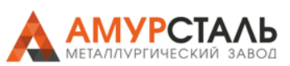 Как разработать и внедрить KПЭ
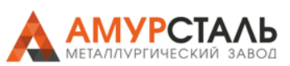 Виды КПЭ
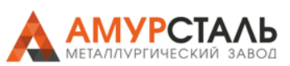 Преимущества KПЭ
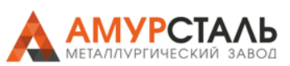 Пример
КПЭ: Выполнение плана по отгрузке готовой продукции за отчетный месяц на 100 % (при достижении плана по отгрузке готовой продукции за отчетный месяц 31 000 т, (за каждый % перевыполнения плана +2 %))
Премия за перевыполнение составила 1,9 млн. руб.
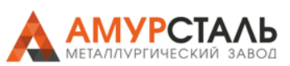 Спасибо за внимание